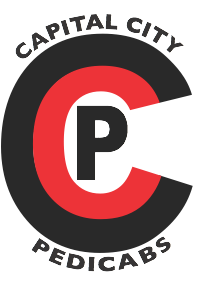 Pedibus Team 22
Team Members:
Kyle Anderson
Stephen Avery
Alejandro San Segundo 
Brett Willenbacher
Sponsor: 
Ron Goldstein

Advisor: 
Keith Larson



Professors: 
Dr. Shih 
Dr. Helzer 
Dr. Gupta
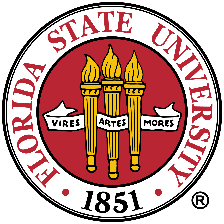 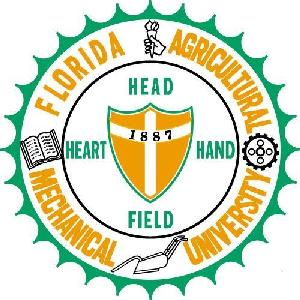 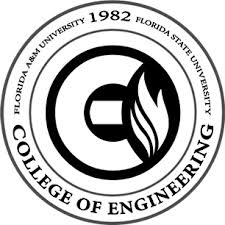 Team No.22
Slide 1 of 20
Alejandro San Segundo
Midterm II
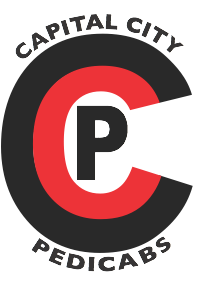 Overview
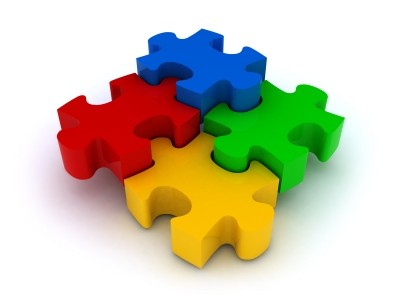 Design Changes
Component Acquisition 
Raw Material
Powertrain Components
Rolling Components
Entering Fabrication Phase
Frame 
Powertrain/Steering
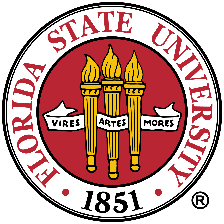 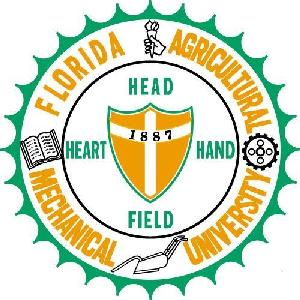 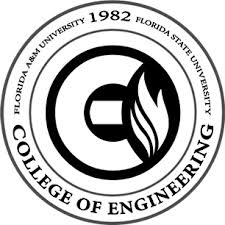 Team No.22
Slide 2 of 20
Alejandro San Segundo
Midterm II
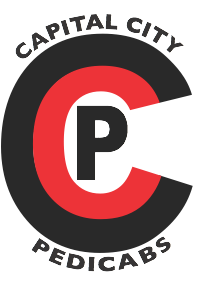 What is the Pedibus?
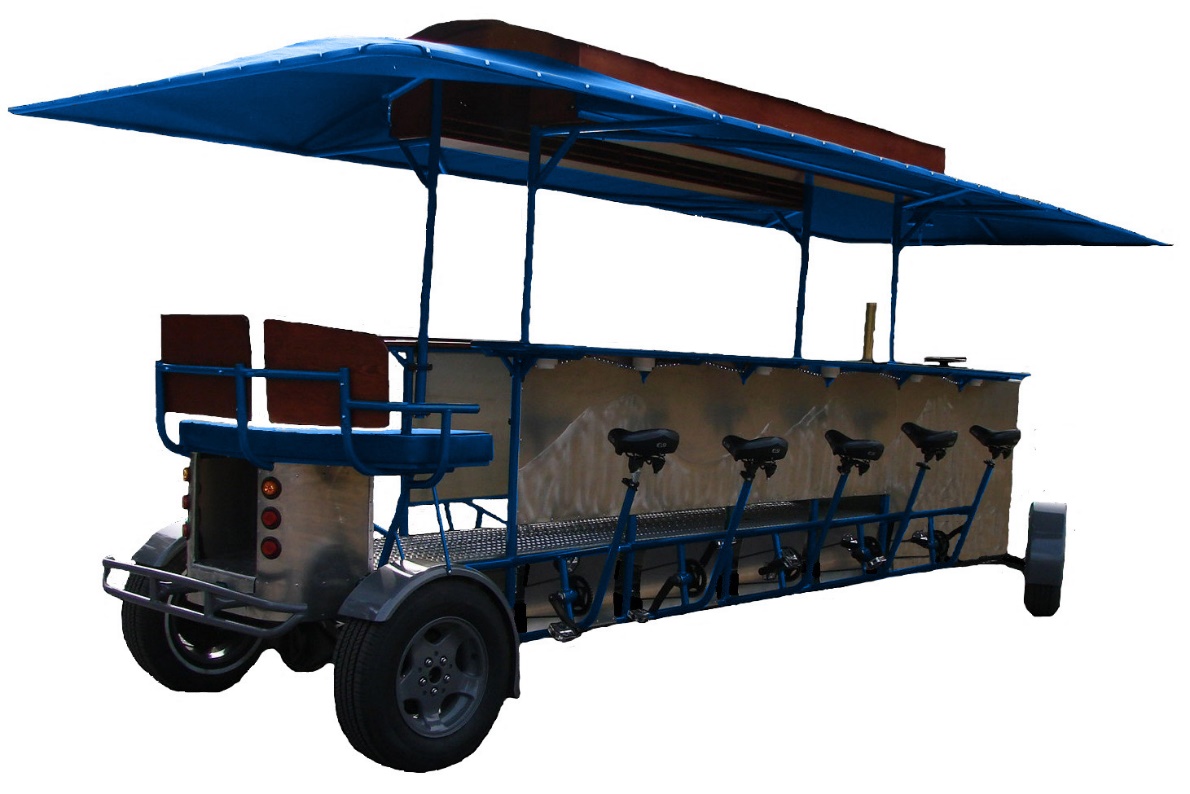 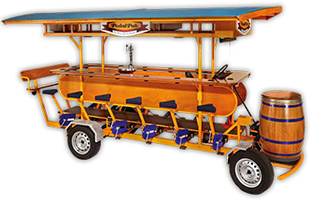 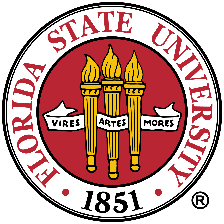 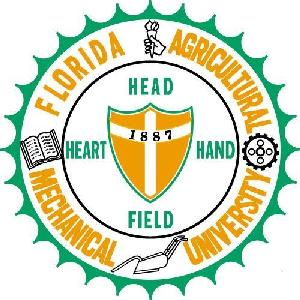 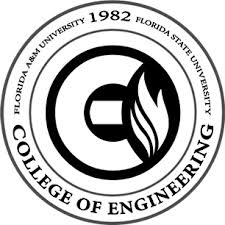 Team No.22
Slide 3 of 20
Alejandro San Segundo
Midterm II
Design Requirements
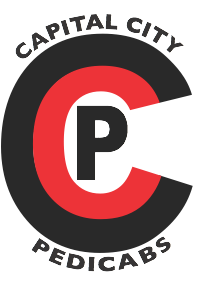 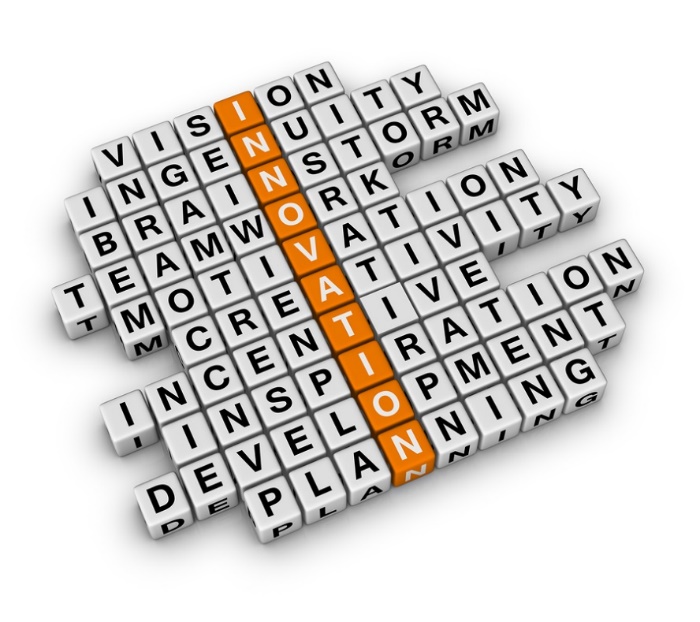 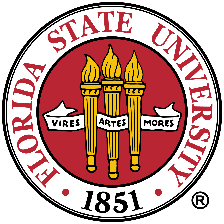 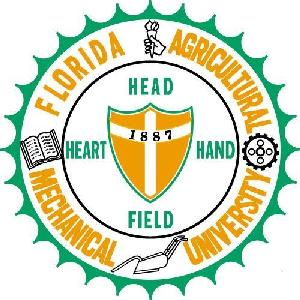 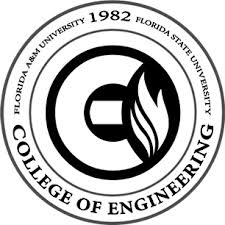 Team No.22
Slide 4 of 20
Alejandro San Segundo
Midterm II
[Speaker Notes: Point 1: 10 Peddlers, 1 driver, 1 “bartender”, and 2 non-peddlers
Point 2: Because of Tallahassee’s hills a crawl gear and cruise gears are recomended]
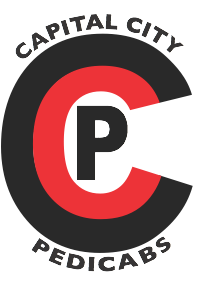 Chassis Modifications
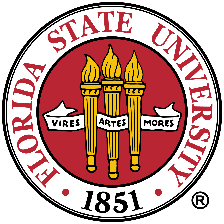 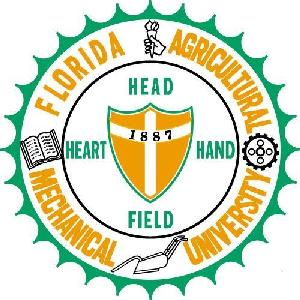 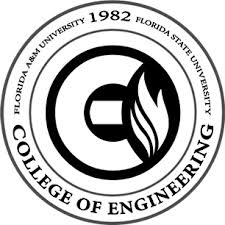 Team No.22
Slide 5 of 20
Brett Willenbacher
Midterm II
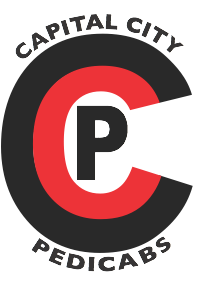 Frame Evolution
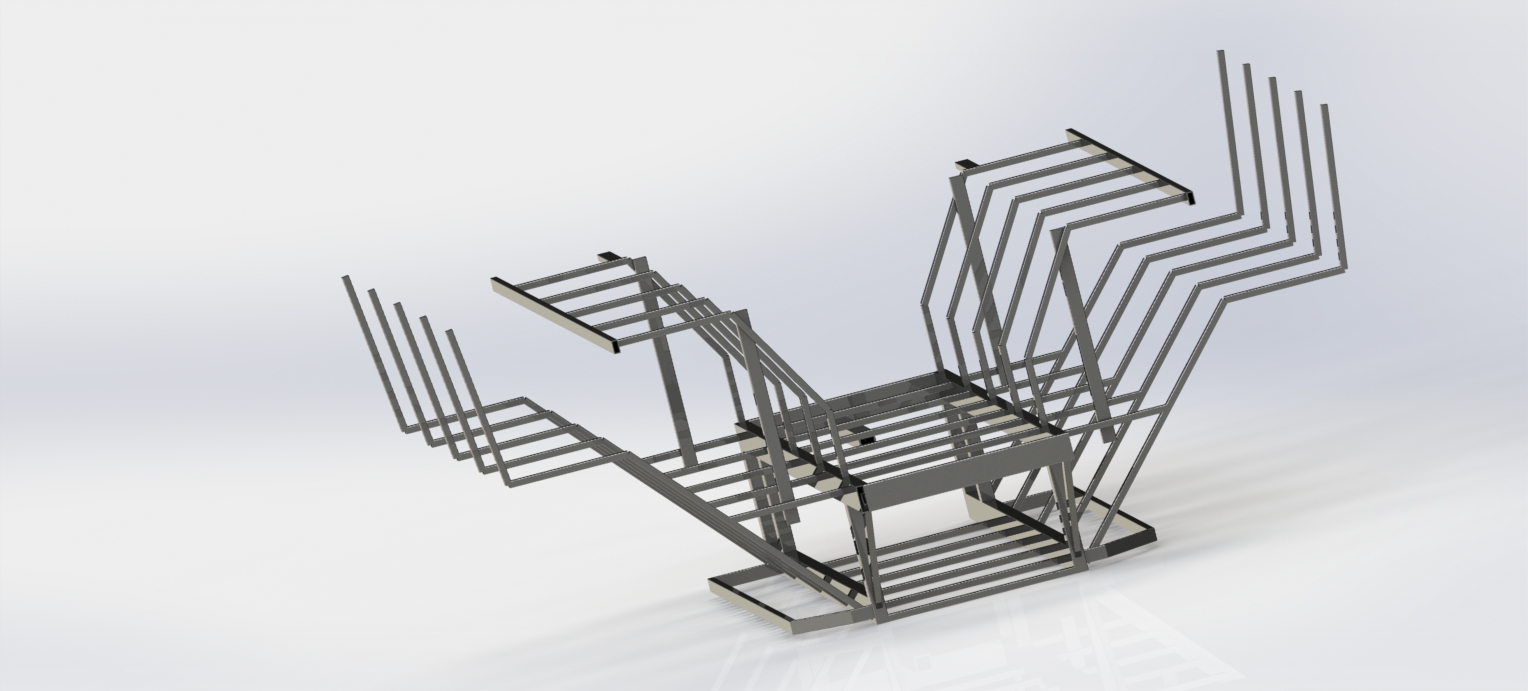 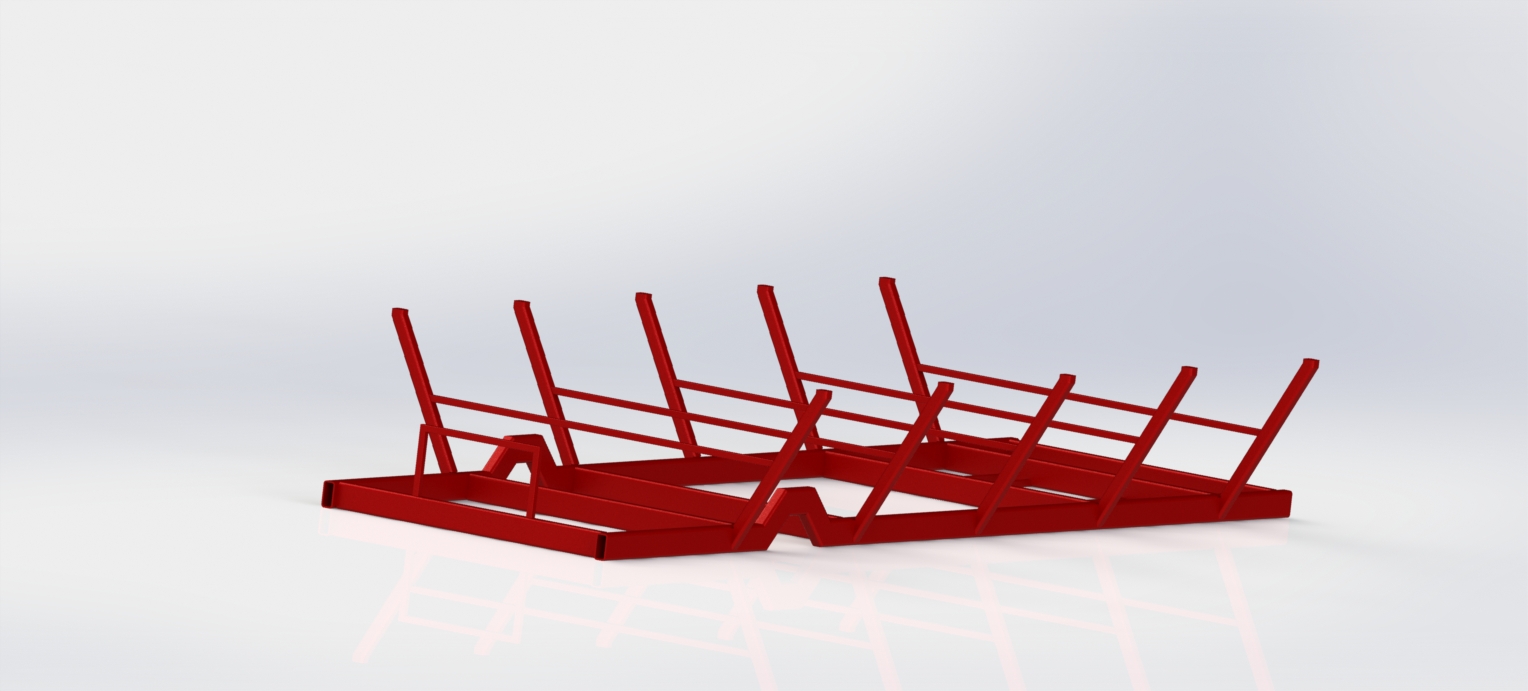 Box Design
Ladder Design w/ Suspension
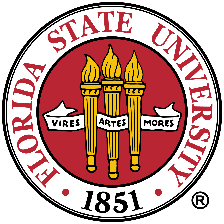 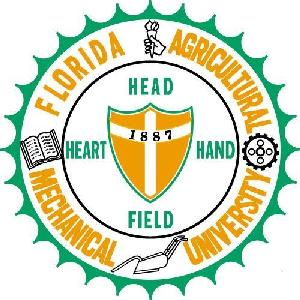 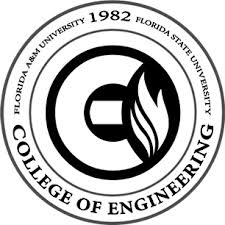 Team No.22
Slide 6 of 20
Brett Willenbacher
Midterm II
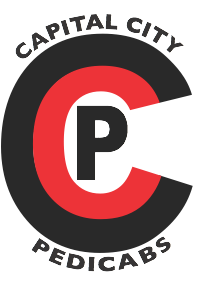 Final Frame
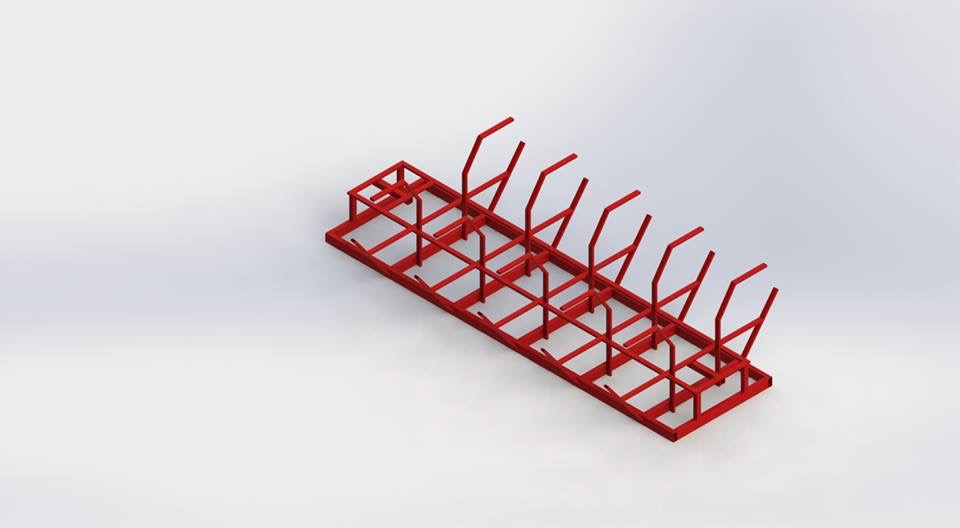 Final Ladder Frame Design
w/o Integrated Suspension
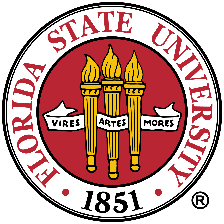 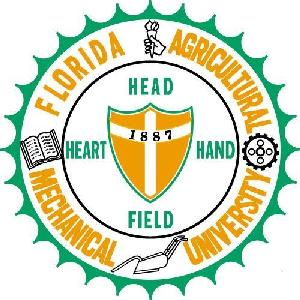 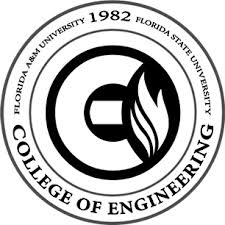 Team No.22
Slide 7 of 20
Brett Willenbacher
Midterm II
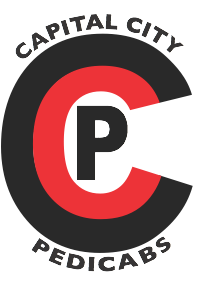 Torsion Bar Implementation
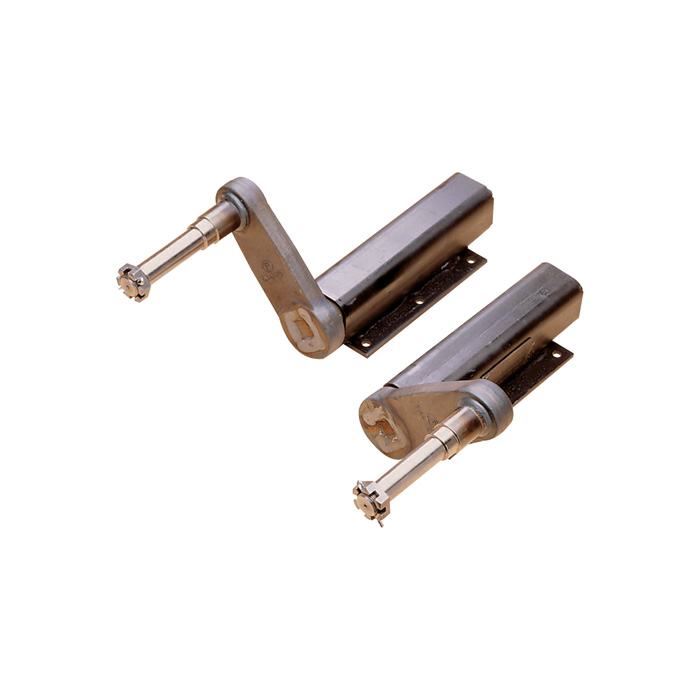 Eliminates Need for Towing Suspension System
Lockable Steering No Longer Required
Extra Brake Set for Towing Safety
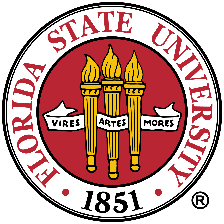 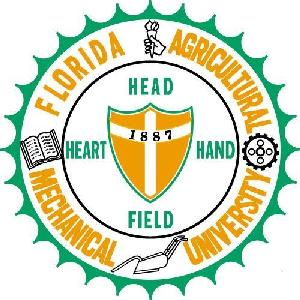 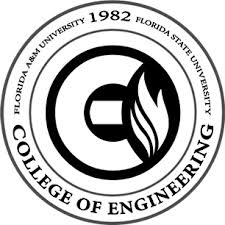 Team No.22
Slide 8 of 20
Brett Willenbacher
Midterm II
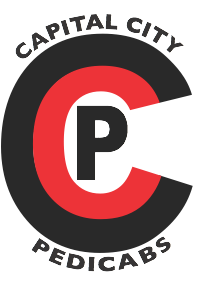 Frame FEA Testing
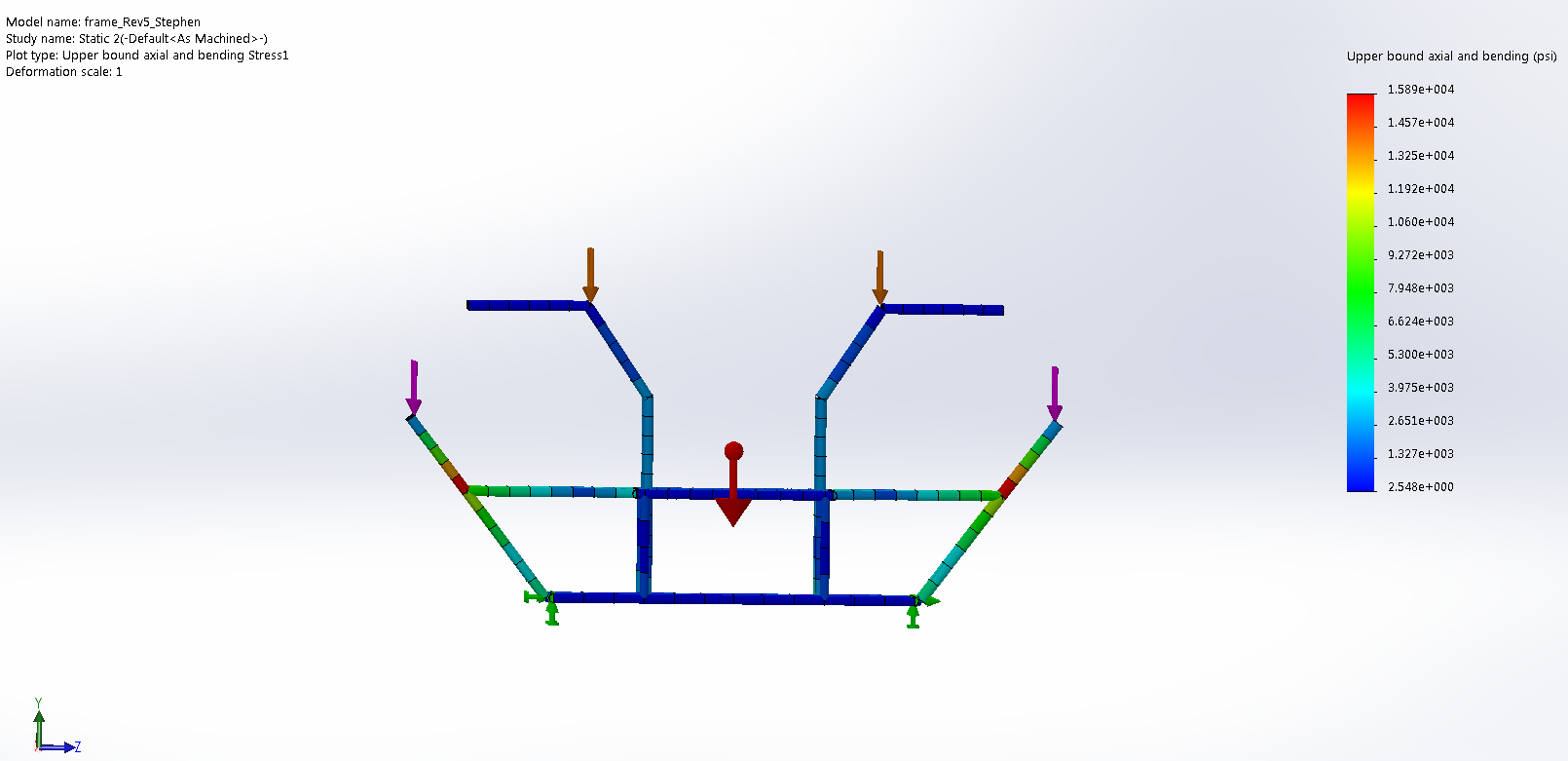 4500 lb Force on Seat Posts
500 lb Force on Bar Post
1.3 Factor of Safety
Max Deformation of 0.13 in
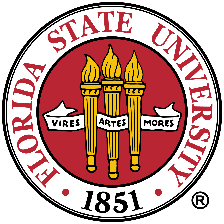 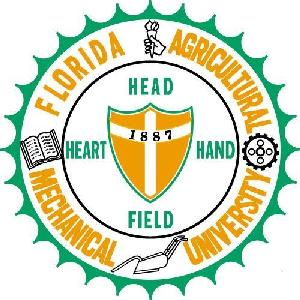 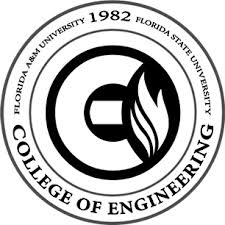 Team No.22
Slide 9 of 20
Brett Willenbacher
Midterm II
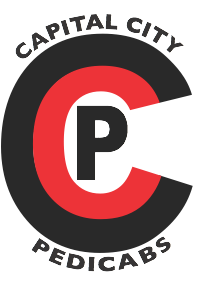 Wheels & Brake System
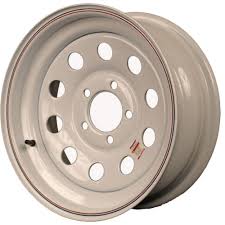 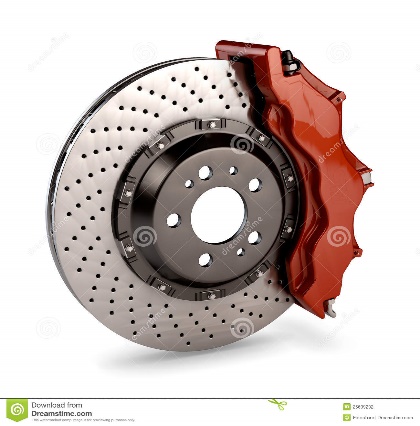 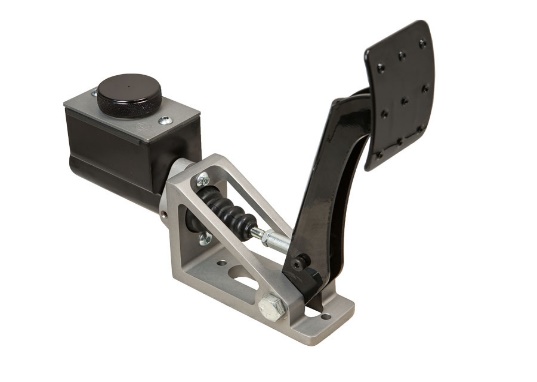 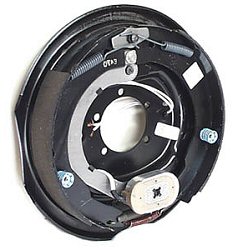 VS.
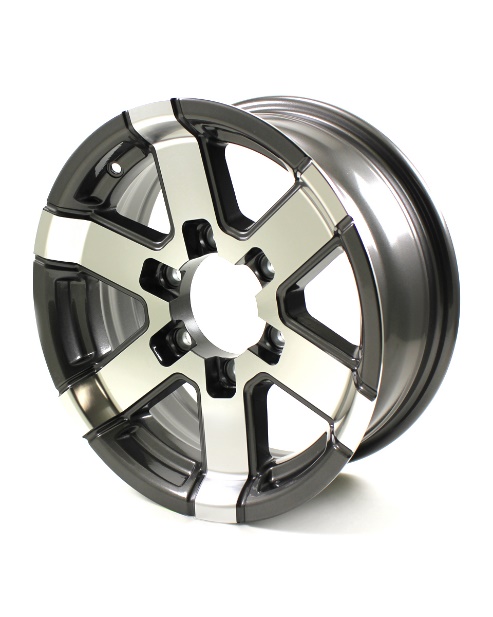 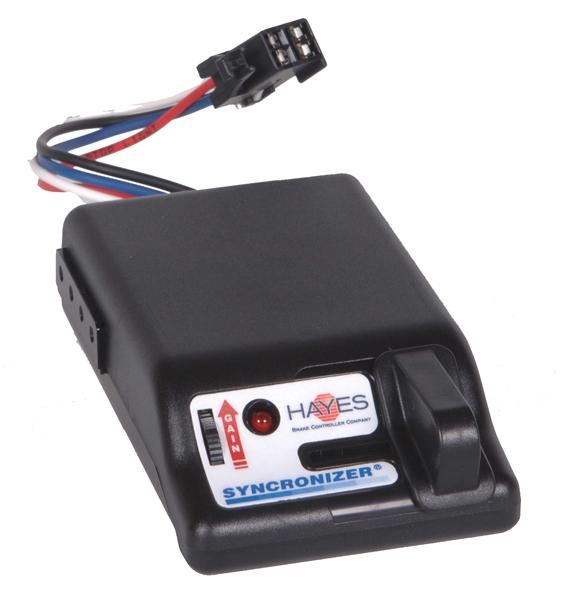 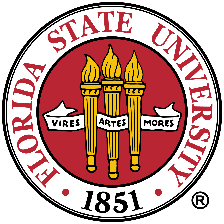 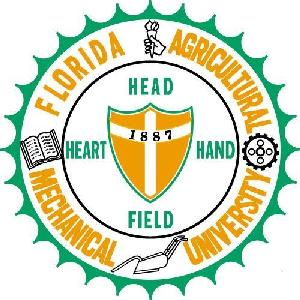 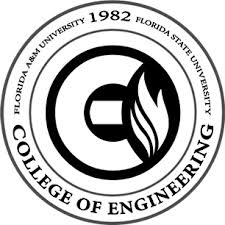 Team No.22
Slide 10 of 20
Brett Willenbacher
Midterm II
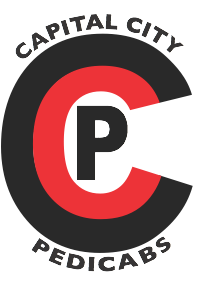 Dual Shaft Design
Eliminates Chain Cross Over
Reduces Torque on Individual Shaft
Reduce Cost and Weight
Simpler Design for Free Coasting
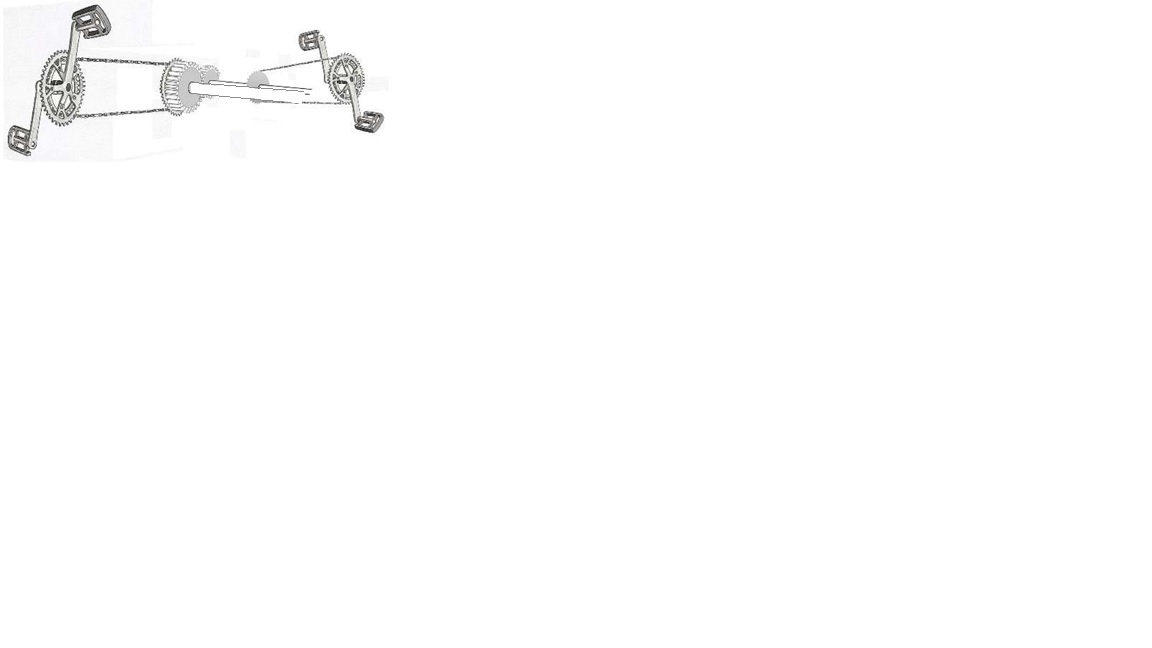 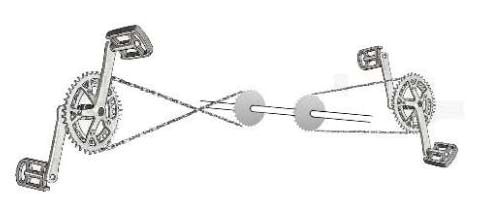 Crossed Chain System
Double Shaft System
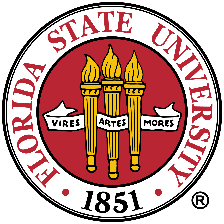 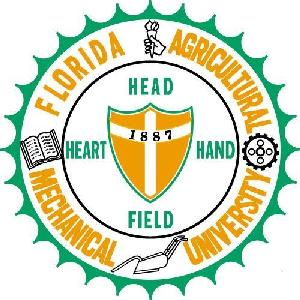 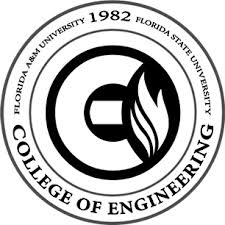 Team No.22
Slide 11 of 20
Alejandro San Segundo
Midterm II
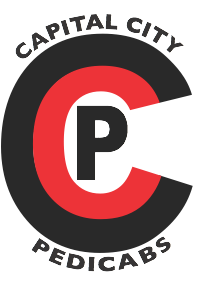 Drivetrain                Steering
No Need for Lockable System
Curb to Curb < 45 ft
Reasonable U-Turn Diameter
Rack and Pinion
Easy to Source and Implement
Peerless 820-040 
Manual Transaxle
6 speed Including Reverse
Clutch System
Shift-on-the-Fly
Belt Friction Clutch (adjustability)
Dual Driveshaft to Single Transaxle Design
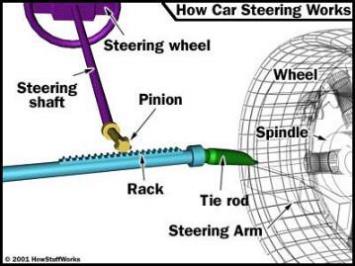 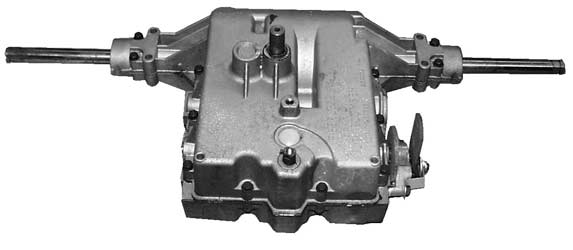 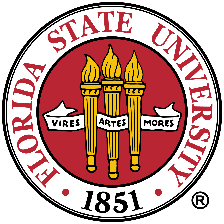 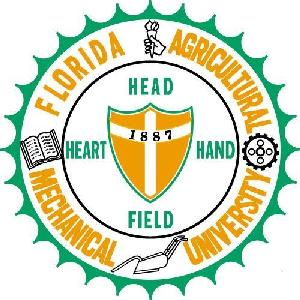 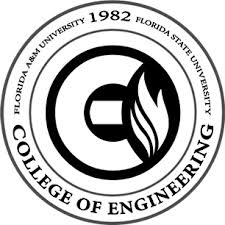 Team No.22
Slide 12 of 20
Alejandro San Segundo
Midterm II
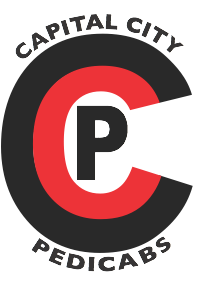 Ergonomics
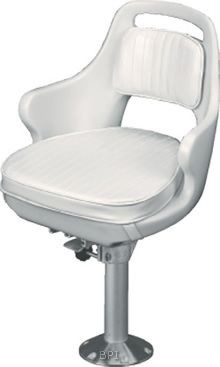 Driver Chair
Pivoting for Easy Access
Back Support for Reduced Fatigue
Bar Top Positioning
Height and Width Optimized for Comfort 
Groove Pattern or Handrail for Rider Support
Free Wheeled Driveshaft
Allows for Individual Cadence
Prevents Rider Back-Driving
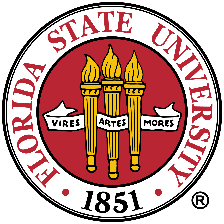 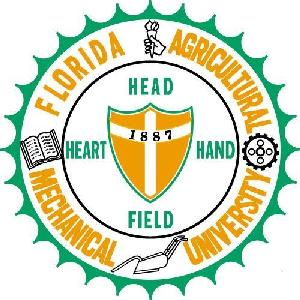 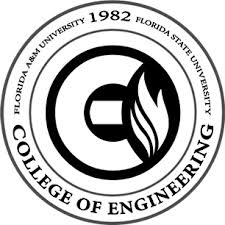 Team No.22
Slide 13 of 20
Alejandro San Segundo
Midterm II
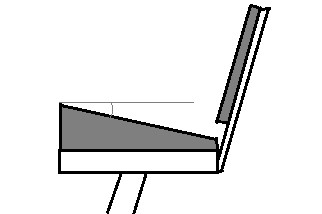 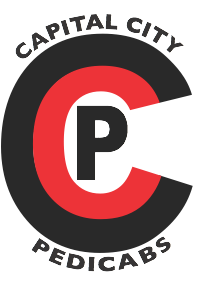 Peddler Ergonomics
Θ ≈ 20°
Bench Style Seating
Relaxed Stands Reduces Back Stress
Inclined Sitting Ensures 90° Hip Angle
Crank Positioning & Rider Angle
Comfortably Accommodates 5’1” to 6’4” Peddler
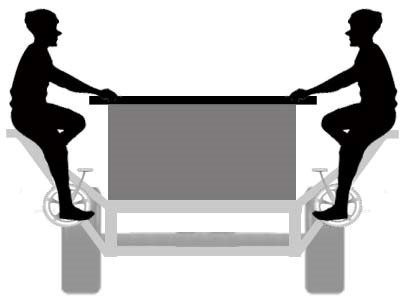 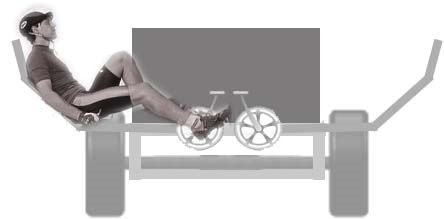 +
~20° Incline on bench to ensure proper riding stance
=
Compact and Upright Recumbent Stance
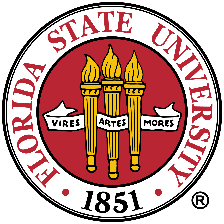 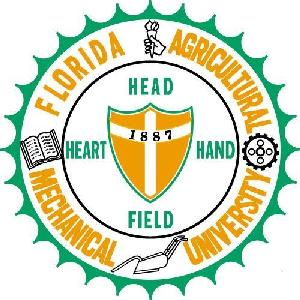 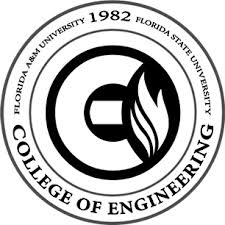 Team No.22
Slide 14 of 20
Alejandro San Segundo
Midterm II
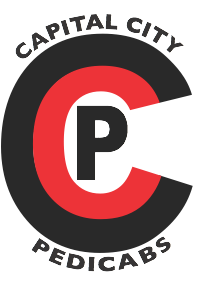 Safety and Testing
Large Vehicle Footprint
Increased Stability
Floorboards to Cover Moving Parts
Pre-Fabrication Frame Analysis
SolidWorks FEA 
MATLAB Speed and Force calculations
Post-Fabrication Testing
Road Testing Prior to Release
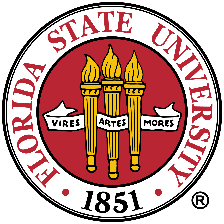 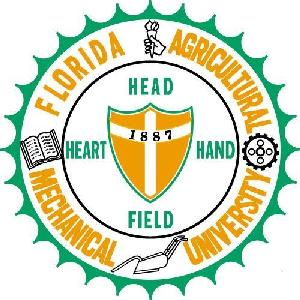 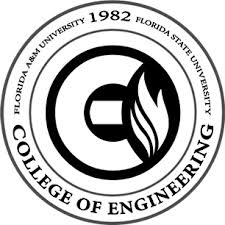 Team No.22
Slide 15 of 20
Alejandro San Segundo
Midterm II
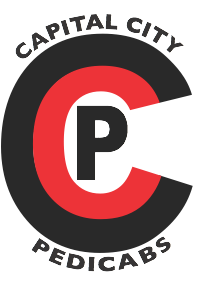 Sourcing and Ordering
** Prices and sourcing subject to change as per sponsor request
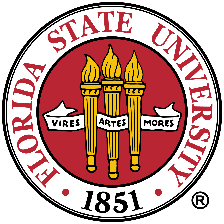 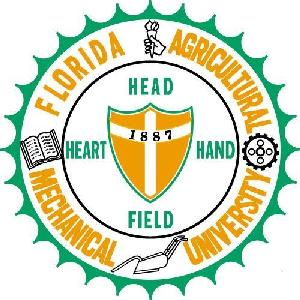 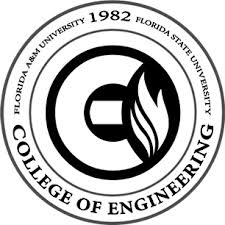 Team No.22
Slide 16 of 20
Alejandro San Segundo
Midterm II
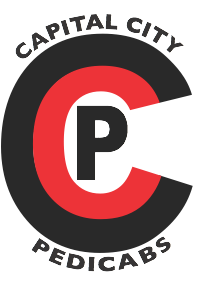 Future Considerations
Adjustable Height Roof
Fiberglass Hardtop or Canvas T-top
Hitch Mounted Modular Accessories
Grill, Cooler, or Additional Seating
Re-evaluation of Electronics
Digital Advertisement
LED Lighting
Sound System
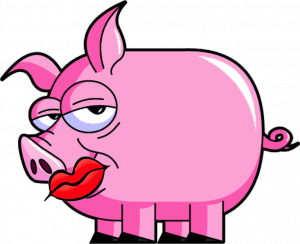 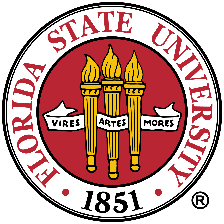 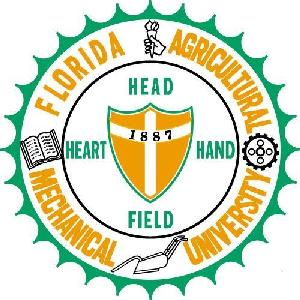 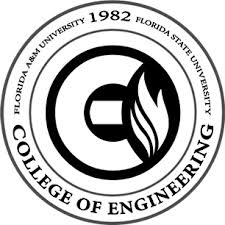 Team No.22
Slide 17 of 20
Brett Willenbacher
Midterm II
Timeline
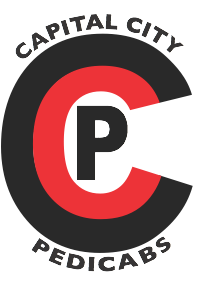 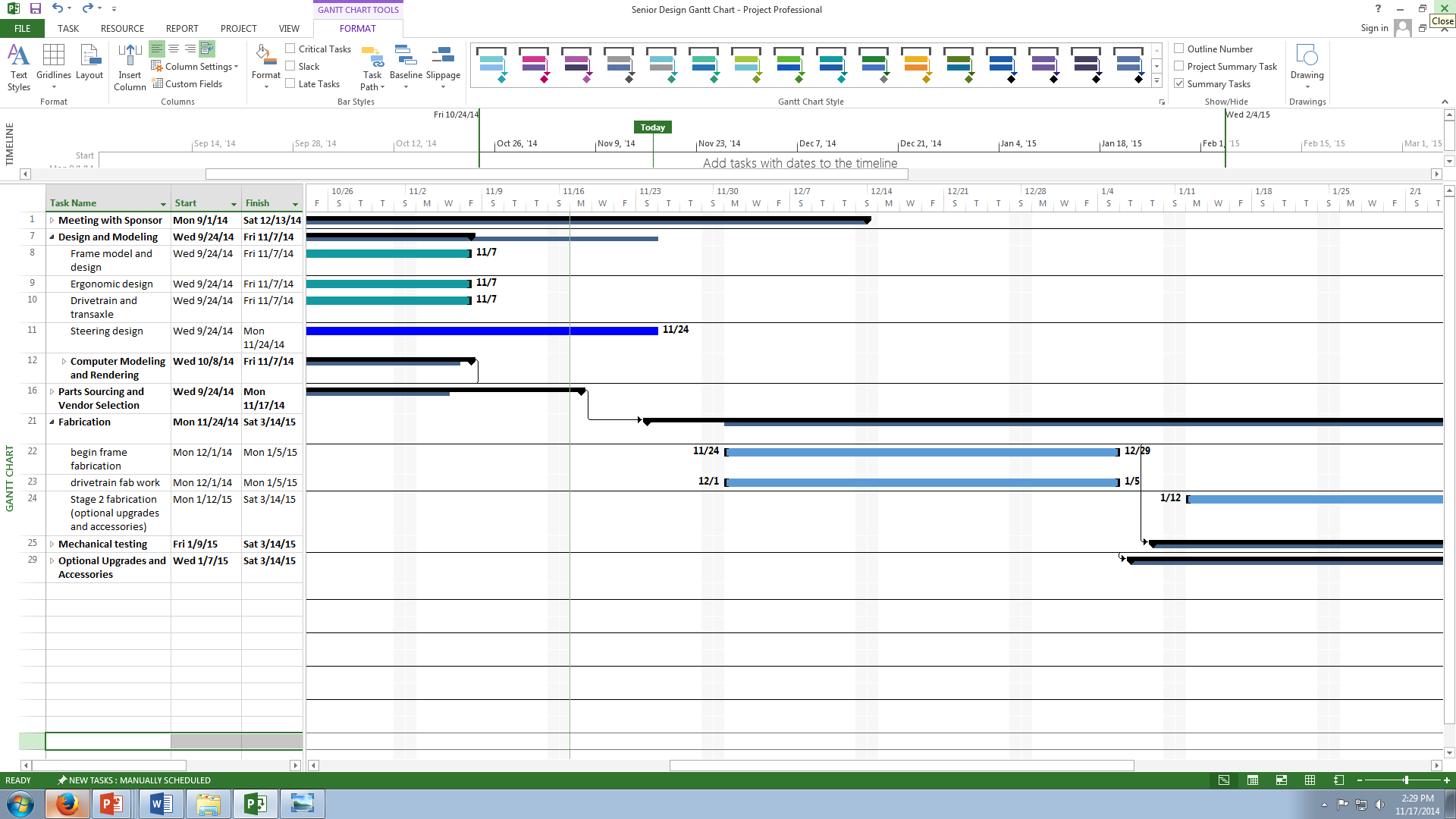 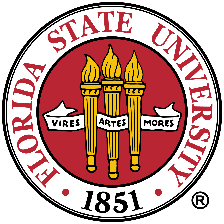 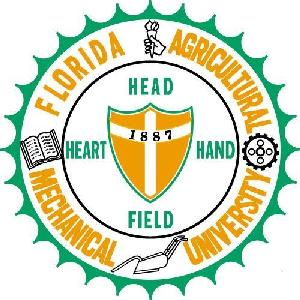 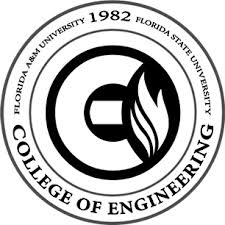 Team No.22
Slide 18 of 20
Brett Willenbacher
Midterm II
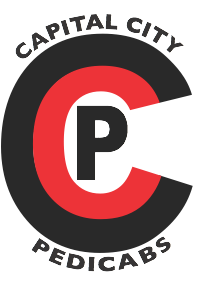 Summary
Frame Finalized
Slight Delay Due to Frame Adjustments
Most Components Sourced and Selected
Ordering Starts Tomorrow!
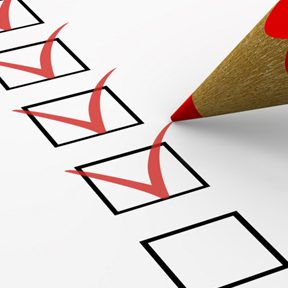 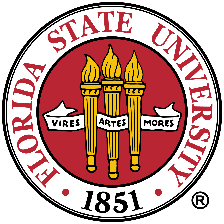 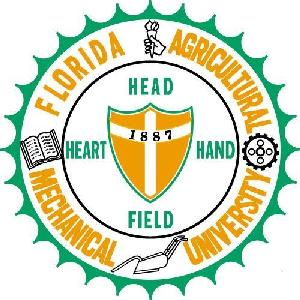 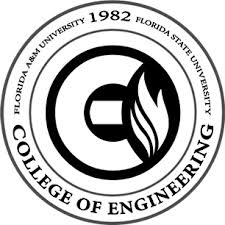 Team No.22
Slide 19 of 20
Brett Willenbacher
Midterm II
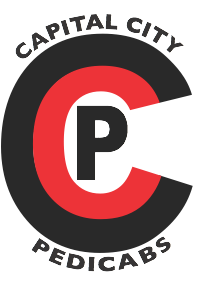 Questions?
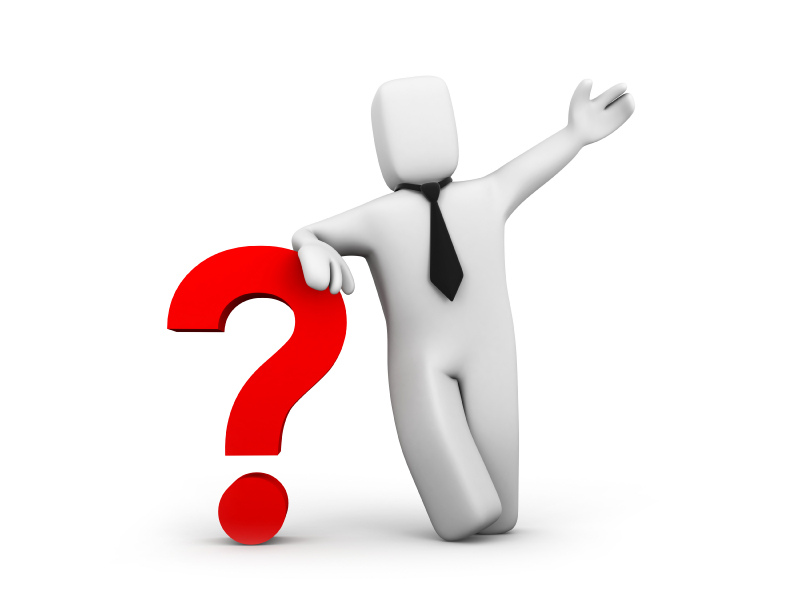 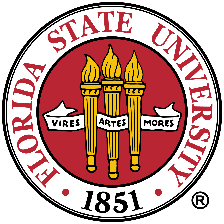 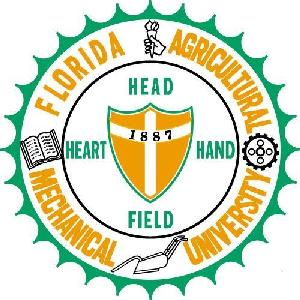 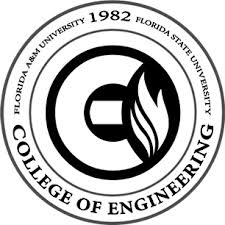 Alejandro San Segundo
Brett Willenbacher
Midterm II
Team No.22
Slide 20 of 20